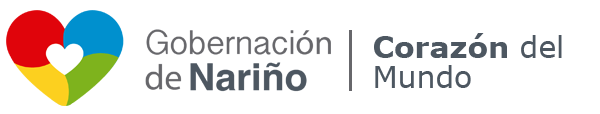 APROBACION 
PLAN DE ACCION 2017


PASTO, 31 DE ENERO DE 2017.
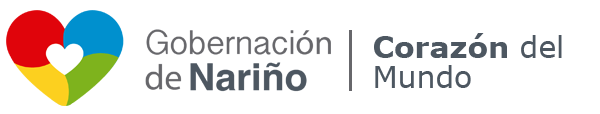 PLAN DE ACCIÓN
Instrumento de planificación mediante el cual cada dependencia de la administración departamental responsable de la ejecución del Plan de Desarrollo, ordena y organiza las acciones, proyectos y recursos que va a desarrollar en la vigencia, para dar cumplimiento a las metas previstas en el Plan, que son de su competencia.
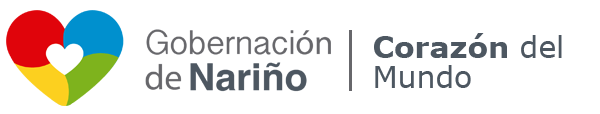 El ejercicio de Plan de Acción es coordinado y consolidado por Planeación Departamental.
 Articulado al Plan Indicativo 2016 - 2017 y al POAI 2017 
Formulado por todas las dependencias que tienen responsabilidad en la ejecución de las metas del Plan de Desarrollo.
El contenido del mismo esta avalado por los responsables de cada dependencia.
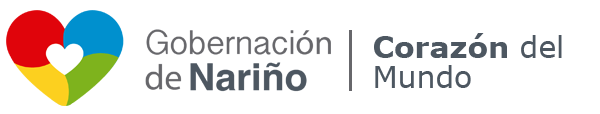 CRONOGRAMA DE ELABORACION

ELABORACIÓN POAI:

Julio 25 de 2016, Secretaría de Hacienda asigna techos presupuestales y Planeación Departamental da lineamientos para la elaboración del POAI.

Agosto 1 de 2016, las dependencias radican los proyectos en el Banco de Programas y Proyectos .
Agosto 26 de 2016, Planeación Departamental consolida el POAI.

Septiembre 5 de 2016,  Presentación del anteproyecto de POAI al Consejo de Gobierno.

Septiembre 7 de 2016,  Presentación Anteproyecto de Presupuesto y POAI al CONFIS

Septiembre 27 de 2016, Aprobación del Presupuesto y POAI por el Consejo de Gobierno

Octubre 1 de 2016: Presentación a la Asamblea Departamentel del proyecto de Presupuesto 2017, en el que está incorporado el POAI
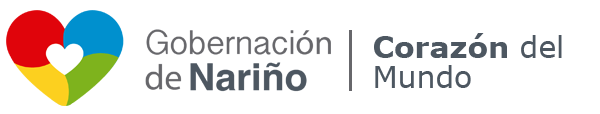 2. Elaboración PLAN DE ACCIÓN:

Diciembre 4 de 2017, Planeación Departamental elabora el formato Plan de Acción para la vigencia 2017.

Diciembre  22 de 2017, se envía oficio solicitando a las dependencias entregar el formato diligenciado hasta el 14 de enero del 2017, anexándoles documentos soportes: Plan indicativo 2016-2019, fiche de seguimiento 2016 y POAI 2017.

A Enero 14 de 2017, Algunas dependencias cumplen con entregar formato diligenciado.

Del 14 al 24 de enero de 2017, Planeación revisa y envía ajustes y las dependencias realizan las correcciones.

El 27 de enero de 2017, Planeación envía a las dependencias el Plan de Acción Consolidado con algunas observaciones.

24 al 30 de enero de 2017, Dependencias hacen ajustes y Planeación consolida el Plan de Acción Definitivo.

31 de enero de 2017, Se aprueba el Plan de Acción en Consejo de Gobierno y se lo publica en la página web de la Gobernación, dando cumplimiento al Estatuto Anticorrupción..
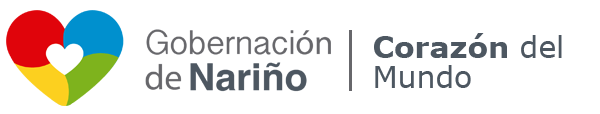 ESTRUCTURA DEL PLAN DE ACCION
7     EJES
28   PROGRAMA
83   SUBPROGRAMA

192 METAS DE RESULTADO
   META EJECUTADA 2016
   META PROGRAMADA 2017

681 METAS DE PRODUCTO
   META EJECUTADA 2016
   META PROGRAMADA 2017
   PROYECTOS Y/O ACTIVIDADES – PARA CUMPLIR META
   RECURSOS - FUENTES DE FINANCIACION
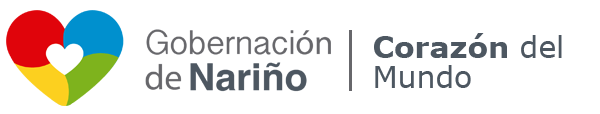 3. SEGUIMIENTO PLAN DE ACCION VIGENCIA 2017

     - Lunes 6 de Febrero, Secretaria de Planeación entregará formato de   seguimiento. Las dependencias deberán trabajarlo durante todo el año y entregar información cuando la administración lo requiera.